X Jornadas de Seguimiento de Proyectos de Tesis Doctoral
Programa de Doctorado de Producción Animal. ESCUELA DE DOCTORADO UNIZAR
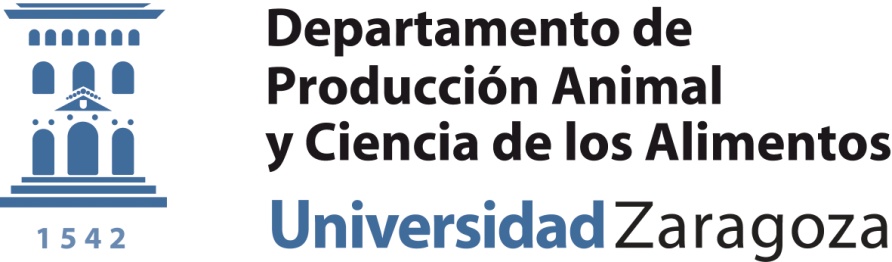 Objetivos
Valoración del trabajo a realizar o, en su caso, del grado de cumplimiento del trabajo realizado, según objetivos iniciales
durante el periodo investigador, para la obtención del título de Doctor
Lugar de realización de las Jornadas: 

Universidad de Zaragoza,  Facultad de Veterinaria, Aula de Grados

http://www.unizar.es/departamentos/produccion_animal/jornada_seguim_tesis.htm